Introduction
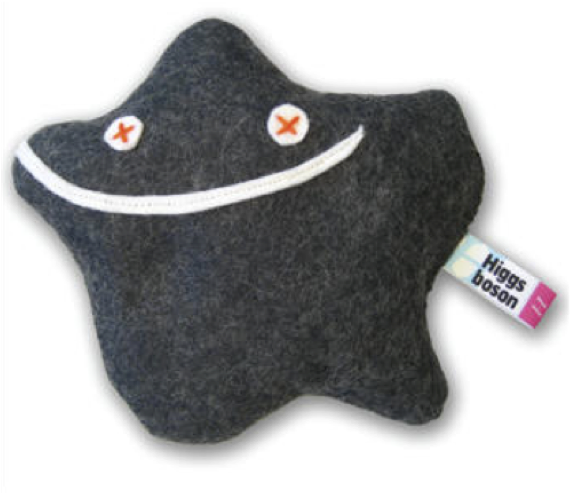 Ricardo Gonçalo 
HSG5 weekly meeting – 23 February 2012
News! News! News!
Our paper draft got to ATLAS circulation on Wednesday
A lot of hard work and late nights went into this – THANKS!
ATLAS reading of the first draft expected for Wednesday 29 February at 13:00
BUT… few small issues have been found (and understood!) which will change results slightly – will report today to Ed.Board and see what to do
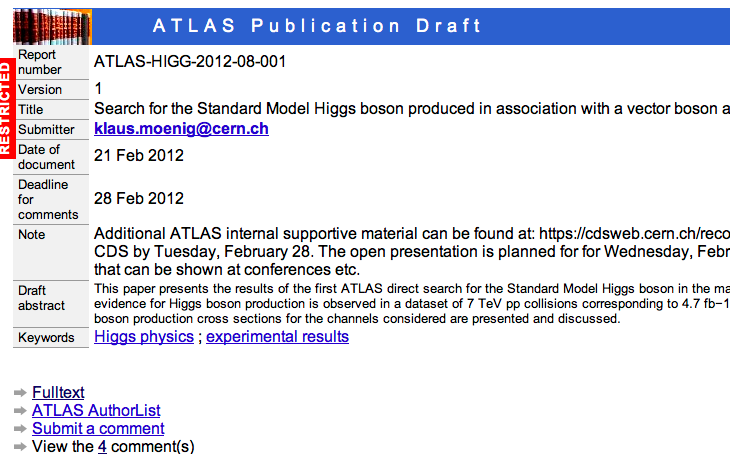 Ricardo Goncalo
HSG5 Weekly Meeting - 23 Feb. 2012
2
MC12 Campaign
Several things are changing in the MC12 production:
No automatic copying from MC11 samples – need to be requested samples again

MC group is moving to modern MC generators
This means Pythia8, Herwig++, Sherpa, Powheg, for example, in detriment of Pythia6 and Herwig 
Not sure where things stand with Alpgen, but much more time consuming to generate 4-vectors

Need 8TeV HITS – takes a long time to re-generate all the HITS at 8TeV
Consider pdf reweighting of 7TeV samples as a backup plan

We need a well defined list of requested samples asap!
Ricardo Goncalo
HSG5 Weekly Meeting - 23 Feb. 2012
3
Backup slides
Ricardo Goncalo
HSG5 Weekly Meeting - 23 Feb. 2012
4